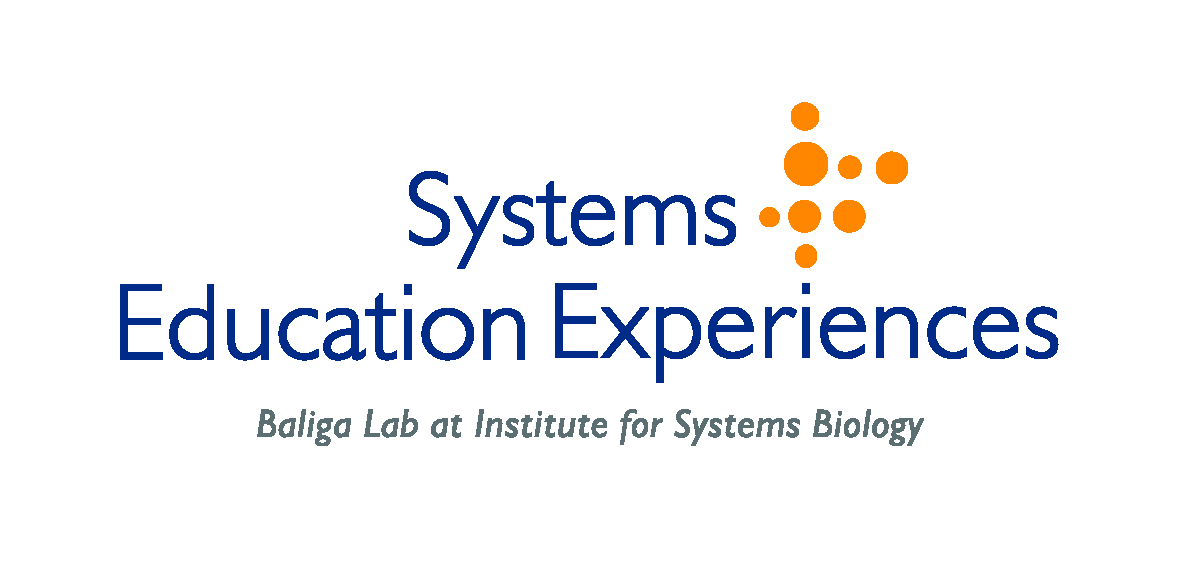 NGSS? Got it covered!Bring engineering to your biology course.  Engage students with a case study involving halophiles as indicators of ecosystem health. Challenge students to design, build, use a data collection device while they collaborate to address an environmental issue.
Claudia Ludwig, MEd, NBCT
Teacher and Education Program Director
206-732-1453
cludwig@systemsbiology.org
Mari Knutson Herbert, MS, NBCT
Teacher and Curriculum Developer
Lynden High School
KnutsonM@lynden.wednet.edu
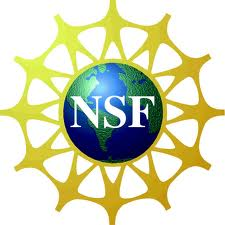 @SystemsEd
https://www.facebook.com/systemseducation
Agenda
Overview of the program
Brief description of lessons
Time to explore
Institute for Systems Biology (ISB)
Vision: Wellness for humans and the planet.
Mission: Revolutionize science, transform human health, and ensure environmental sustainability.
Nonprofit research group using systems biology
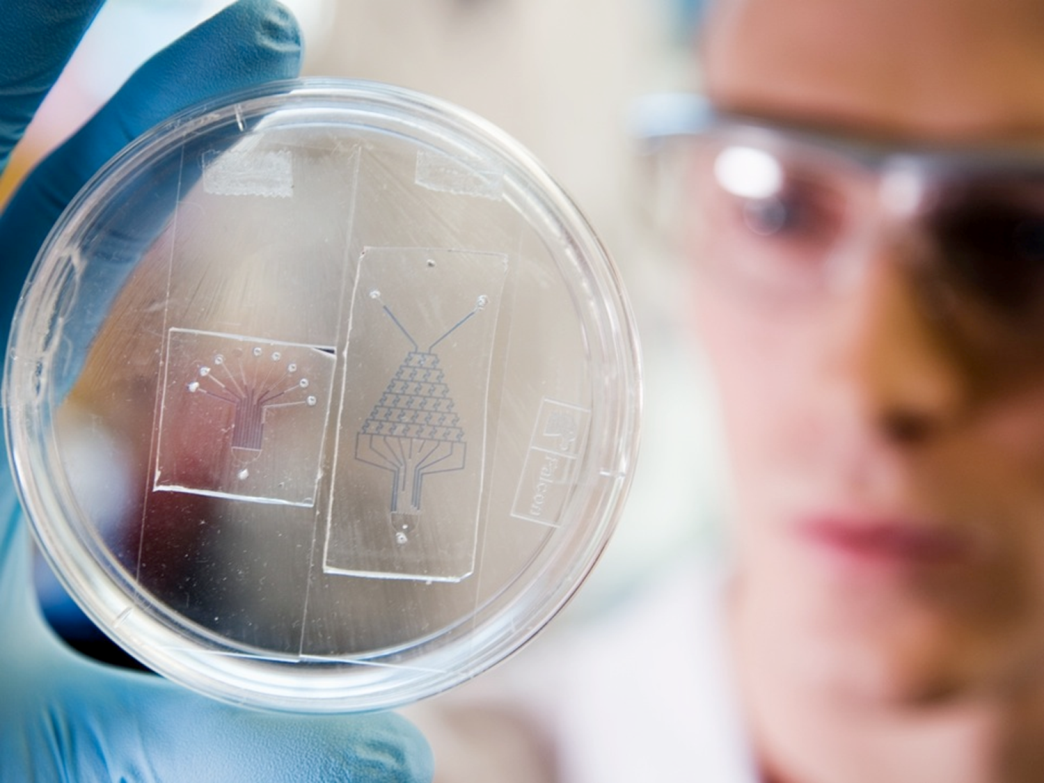 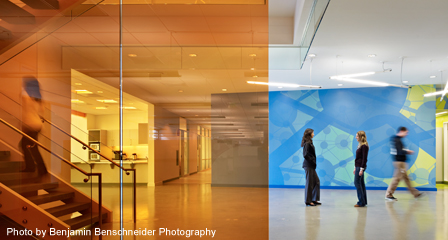 [Speaker Notes: Systems Biology is STEM in practice. Learn about 4 interdisciplinary systems biology curriculum units that bring a variety of STEM topics, practices and habits to your students.]
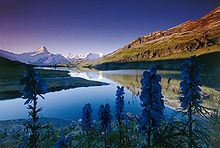 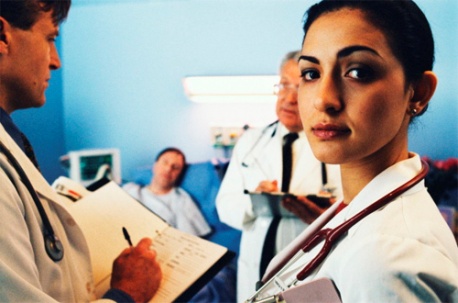 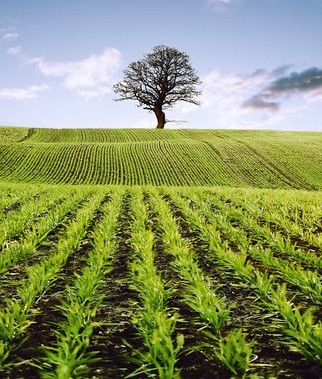 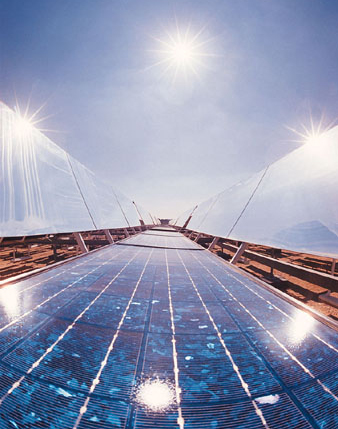 Environment
Agriculture
Health Care
Energy
[Speaker Notes: Swiss Alps:  https://en.wikipedia.org/wiki/Natural_environment]
Cycle of Systems Biology
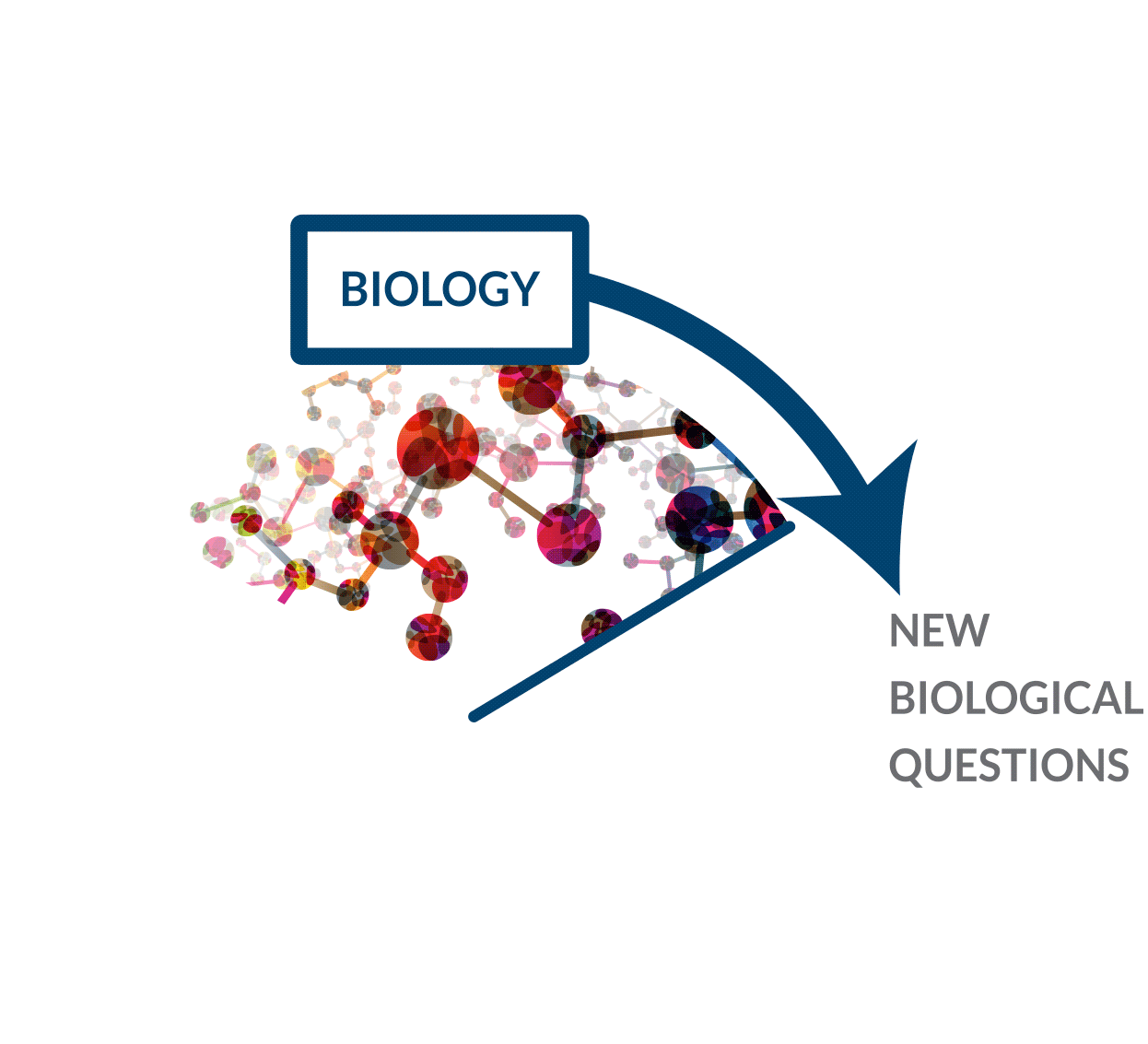 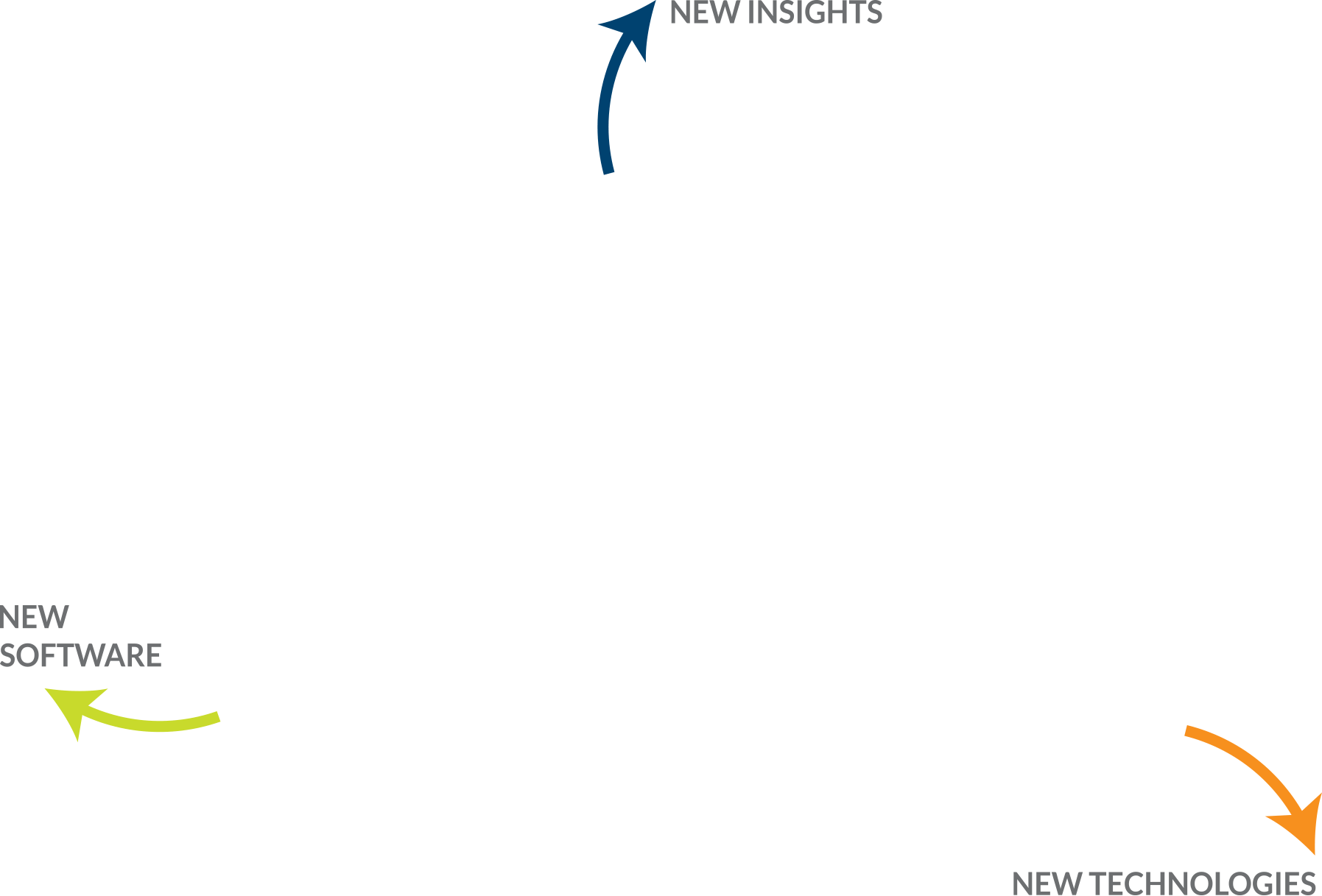 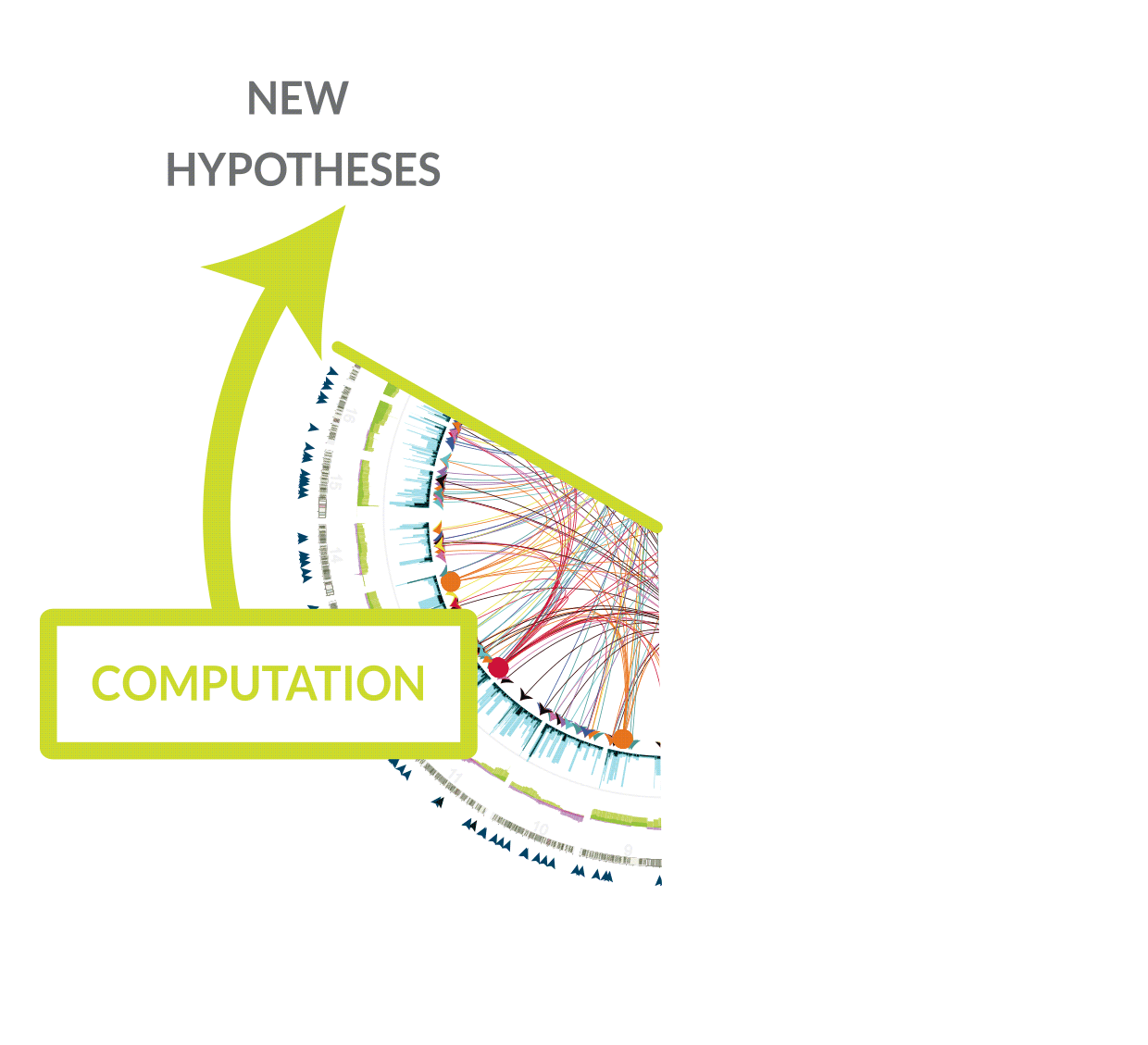 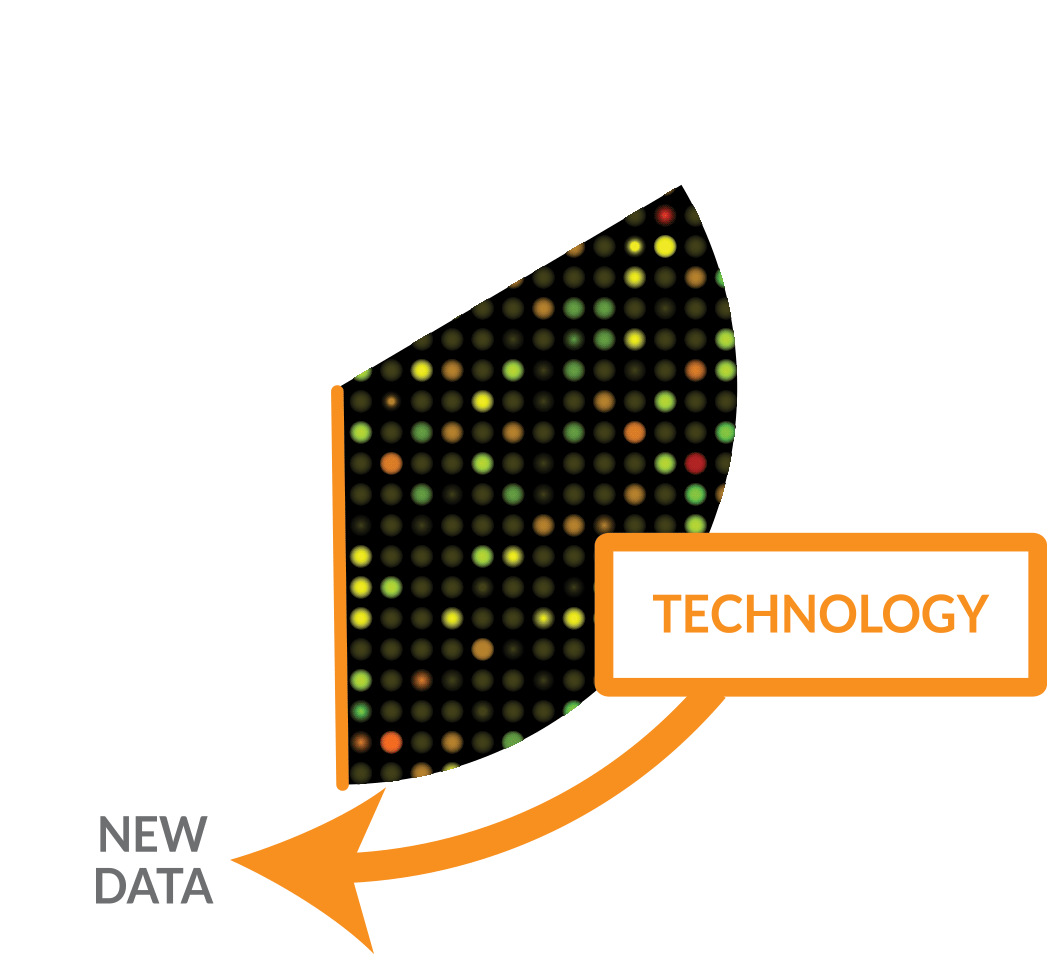 Biology is moving from descriptive science to quantitative science, which is necessarily integrative – training systems thinkers is imperative
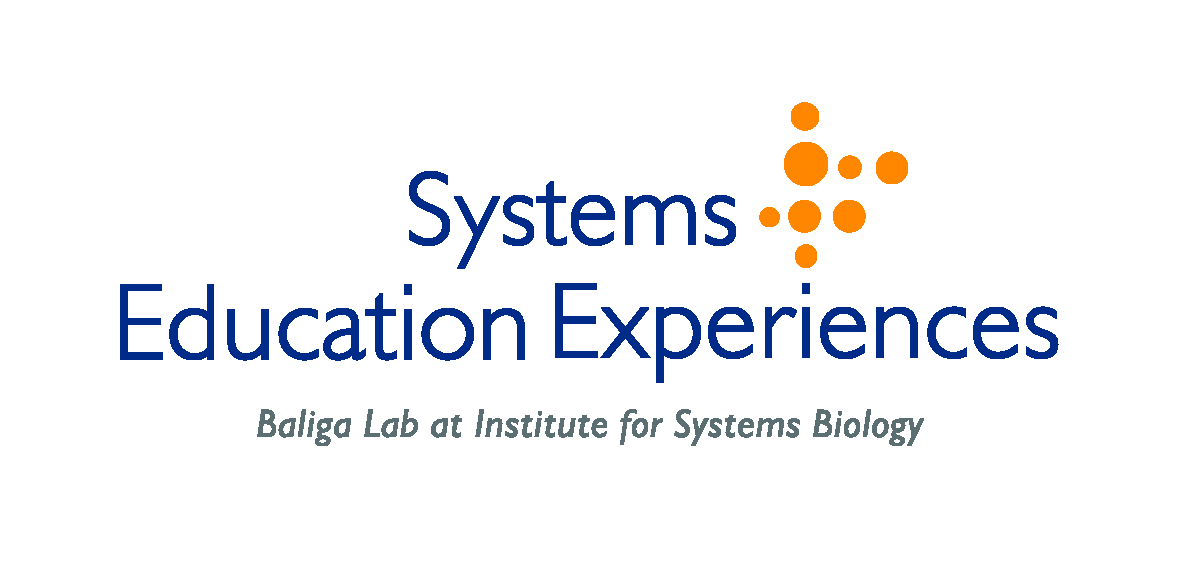 Mission:  Cultivate cross-disciplinary skills for solving complex problems
[Speaker Notes: Goal:  Foster development of the thinking and concepts of systems biology by using a common problem that brings together biology, chemistry, physics, mathematics, statistics and computer science (STEM).]
https://see.systemsbiology.net/modules/
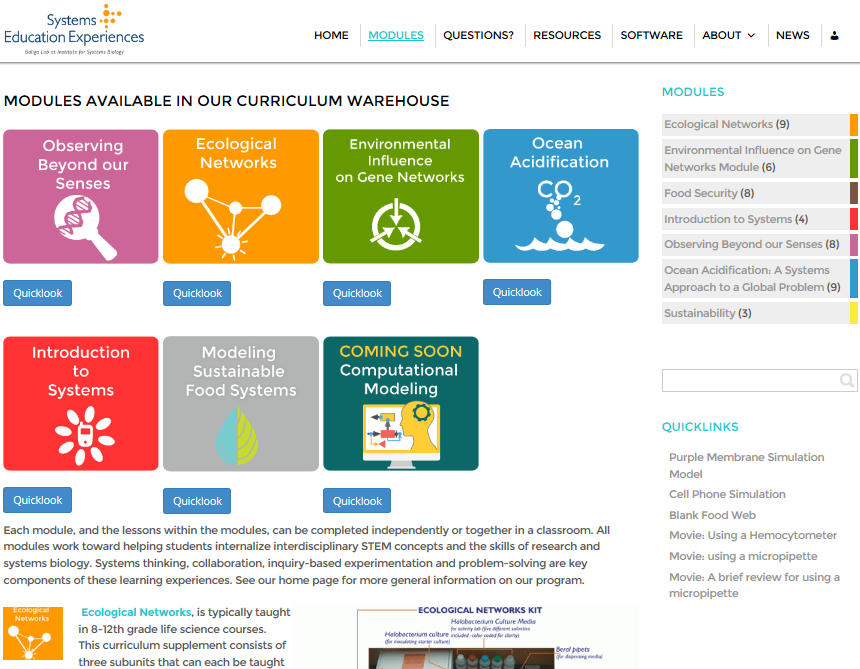 All modules are
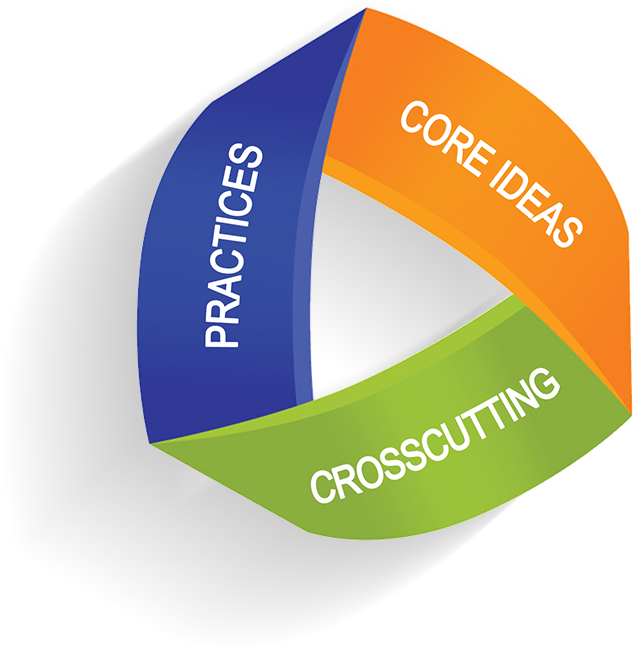 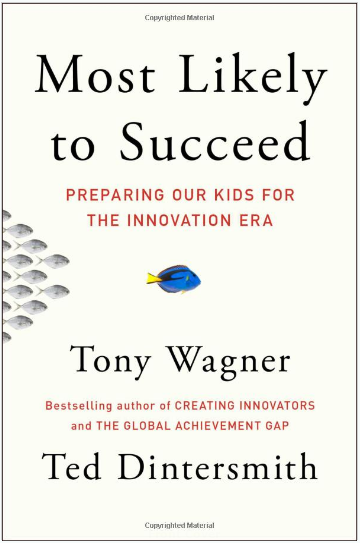 Engaging
Inclusive
Collaborative
Interdisciplinary
Hands-on
Inquiry-based
Standards and research-based
Written to guide pedagogy
Focused on thinking and systems approaches
Based on a problem, phenomenon, or case study 
Free and adaptable online with all needed materials
Widely used in schools
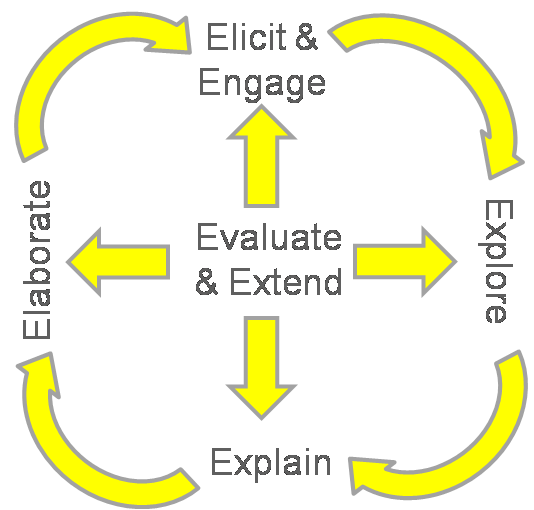 [Speaker Notes: … does not place groups in opposition to eachother. It respects diversity but does not imply a lackof commonality it supports the concept of wideningparticipation, but does not imply an externally imposedvalue judgment; it values equality of opportunity, butencourages all to feel that this relates to them, and thatthe issues are not just projected as being relevant togroups more commonly defined as disenfranchised, andtranslated into universities’ targets for equality.(Croucher and Romer, 2007: 3) students’ entitlement to access and participate in a course is anticipated, acknowledged and taken into account. Croucher and Romer’s definition states that an inclusive approach:]
A spectacular collaboration!
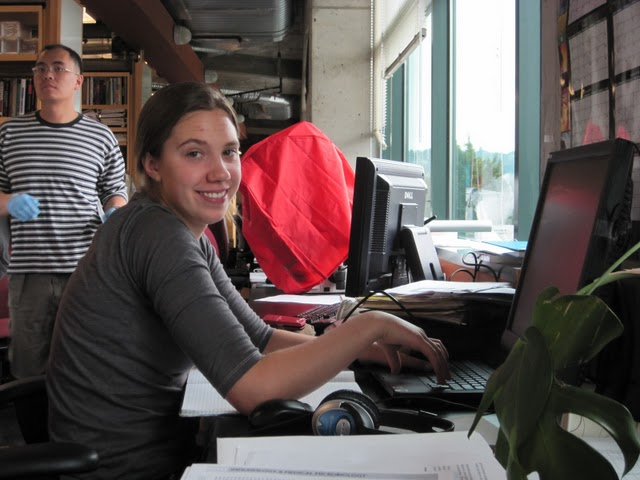 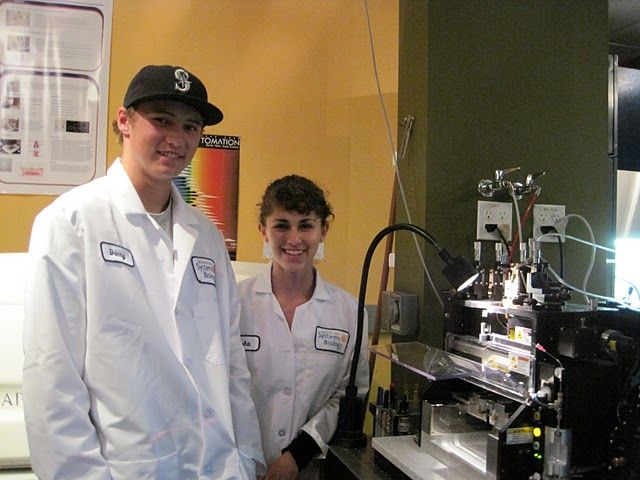 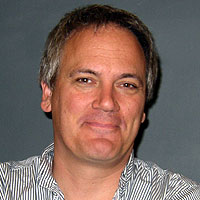 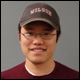 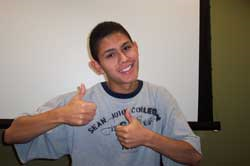 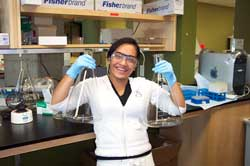 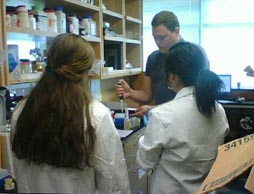 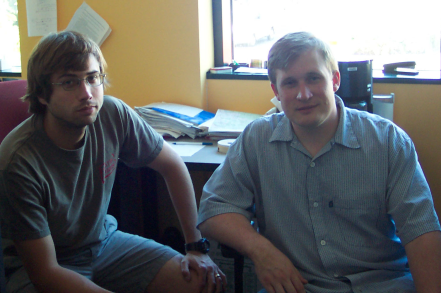 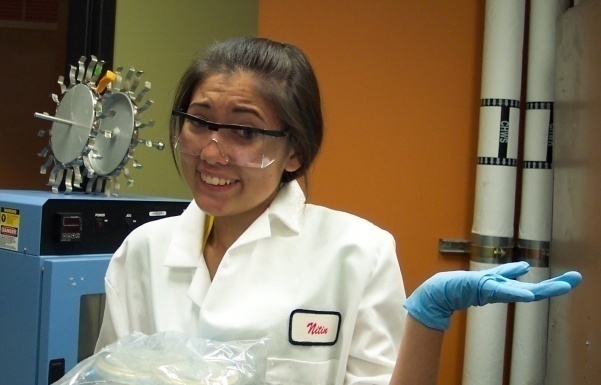 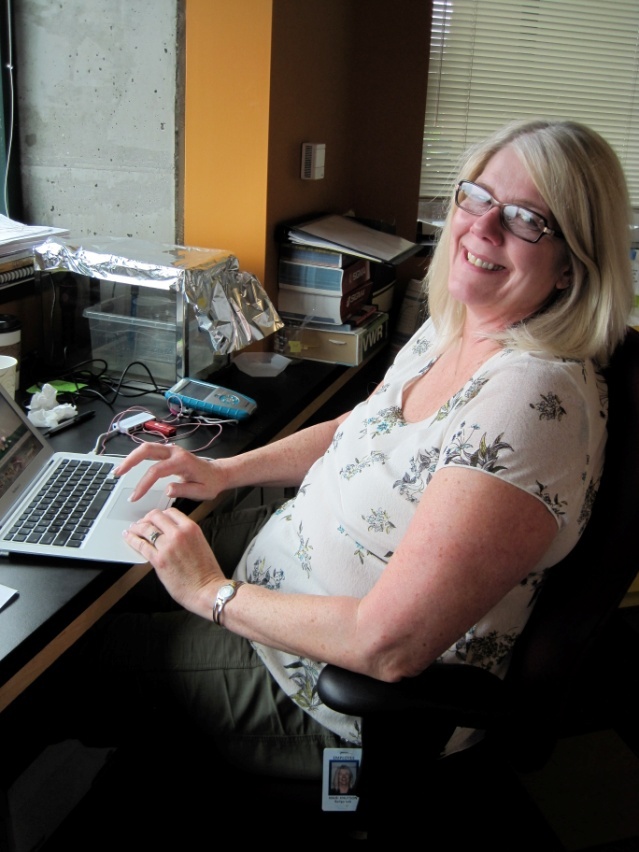 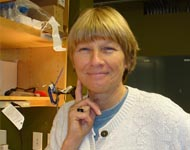 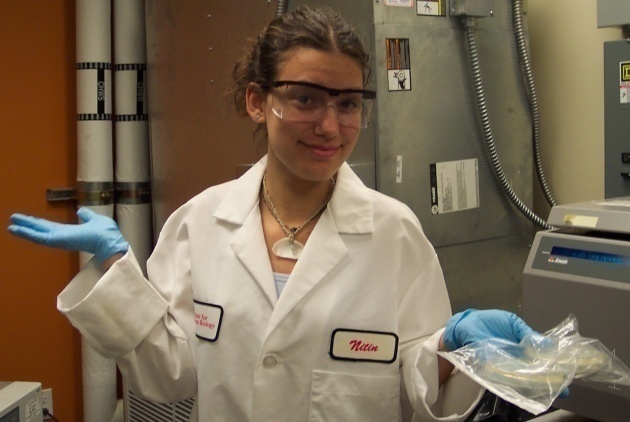 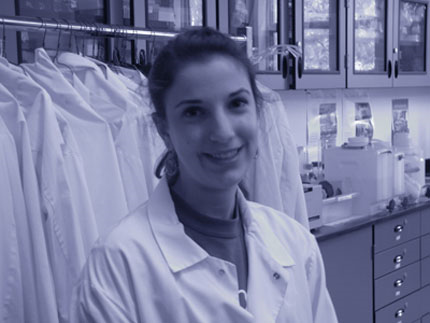 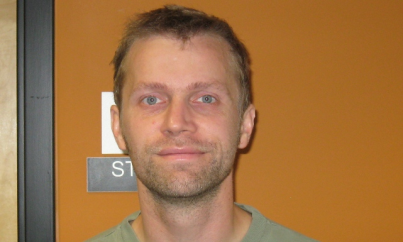 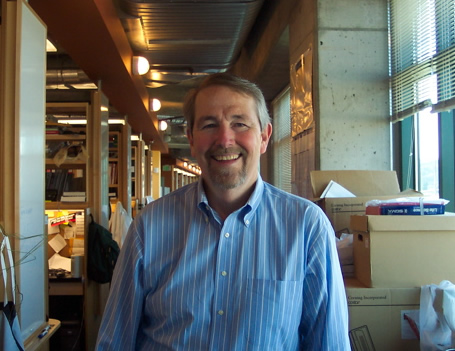 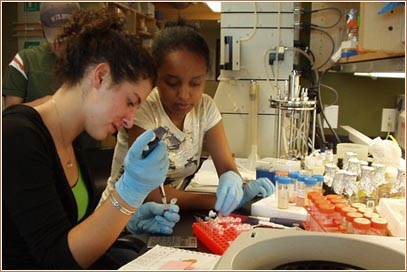 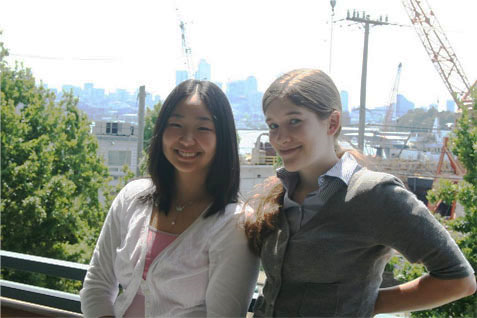 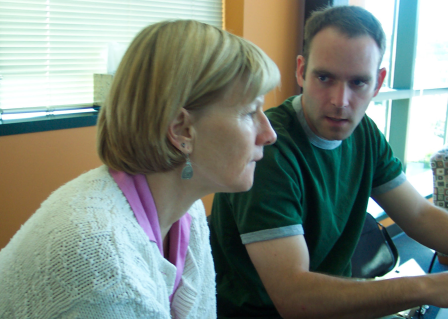 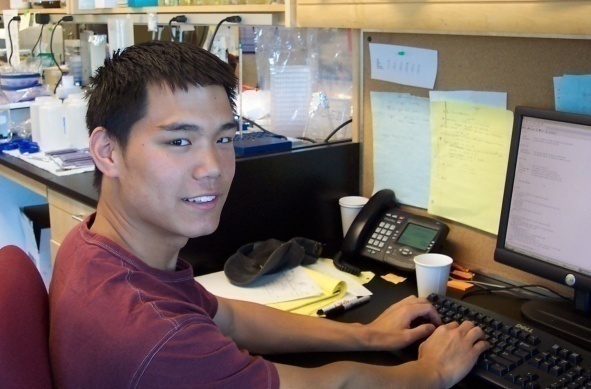 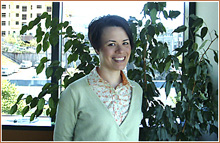 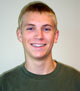 NGSS Big Picture View
[Speaker Notes: HP Catalyst Academy, All Science and Engineering Practices
Asking questions (science) and defining problems (engineering) 
Developing and using models
Planning and carrying out investigations
Analyzing and interpreting data
Using mathematics and computational thinking
Constructing explanations and designing solutions
Engaging in argument from evidence
Obtaining, evaluating, and communicating information
All Cross Cutting Concepts
Patterns
Cause and effect: mechanism and explanation
Scale, proportion, and quantity
Systems and systems models
Energy and matter: Flows, cycles, and conservation
Structure and function
Stability and change]
ETS1: Engineering Design
ETS2: Links Among Engineering, Tech, Science & Society
ESS3: Earth & Human Activity
ESS2: Earth’s Systems
A: Earth’s Materials and Systems
A: Defining an engineering problem
A: Natural Resources
A: Interdependence of ST-M
B: Natural Hazards
C:  Roles of Water in Earth’s surface Processes
B: Developing Possible Solutions
C: Human Impacts on Earth Science
B: Influence of Engineering, Tech, & Science on Society and the Natural World
C: Optimizing the Design Solution
E: Biogeology
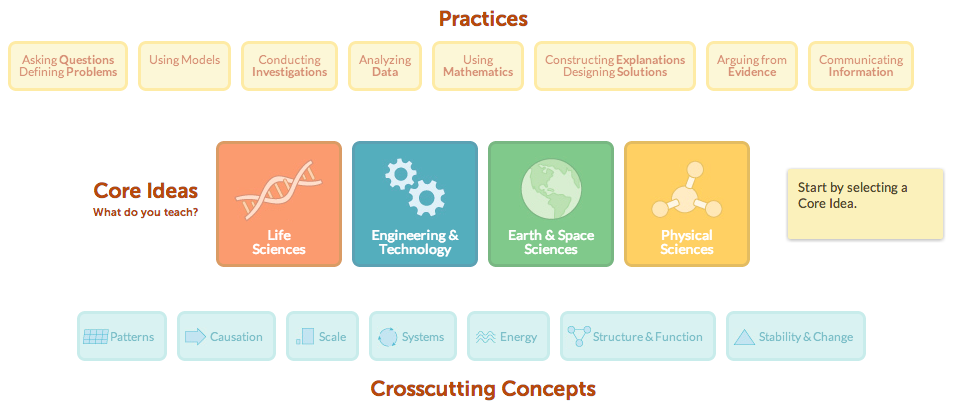 PS4: Waves & Their Applications in Technologies for Information Transfer
LS2: Ecosystems: Interactions, Energy and Dynamics
C: Information Tech & Instrumentation
B Cycles of Matters & Energy Transfer in Ecosystems
LS4: Biological Evolution: Unity & Diversity
C: Ecosys Dynamics, Fxning & Resilience
B: Natural Selection
D: Social Interactions & Group Behavior
D: Biodiversity and Humans
Observing Beyond our Senses: Inquiry Drives Technology
What happens when a scientist has a question that cannot be answered using current technologies?

Focus: the role of physics and engineering in the increasingly interdisciplinary field of systems biology; modeling science. Investigations in biological networks are advanced through improving technologies.

Class time: 3-5 weeks
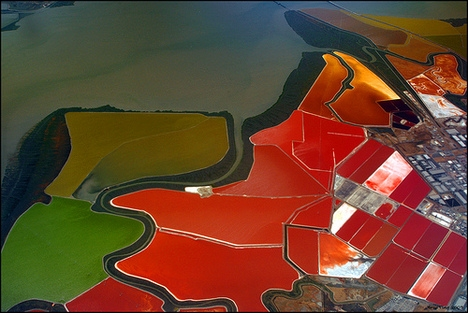 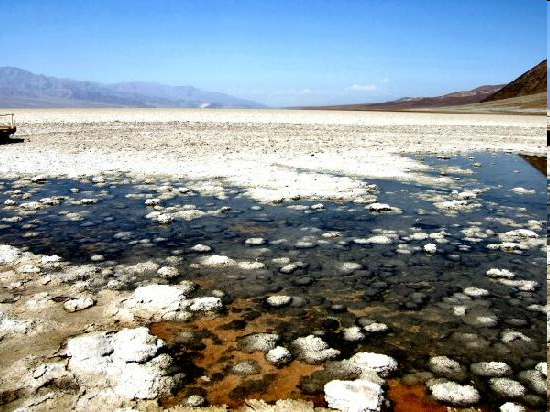 Monitoring Death Valley’s Bad Water Middle Basin
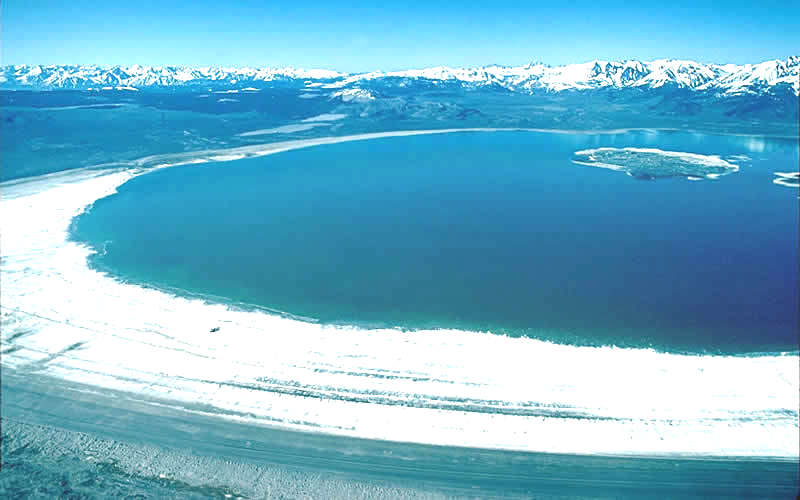 A consistent thematic narrative connects students to a real world problem...how do we accurately measure beyond what we can sense?
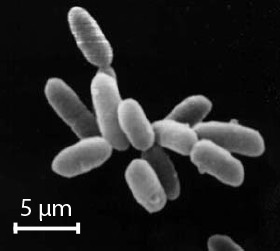 [Speaker Notes: Mono Lake, CA]
Death Valley Case Study
Develop a Water Management Plan for Death Valley’s Bad Water Middle Basin
Research In Situ Conditions by Studying Two Indicator Species: Extremophilic Microbes
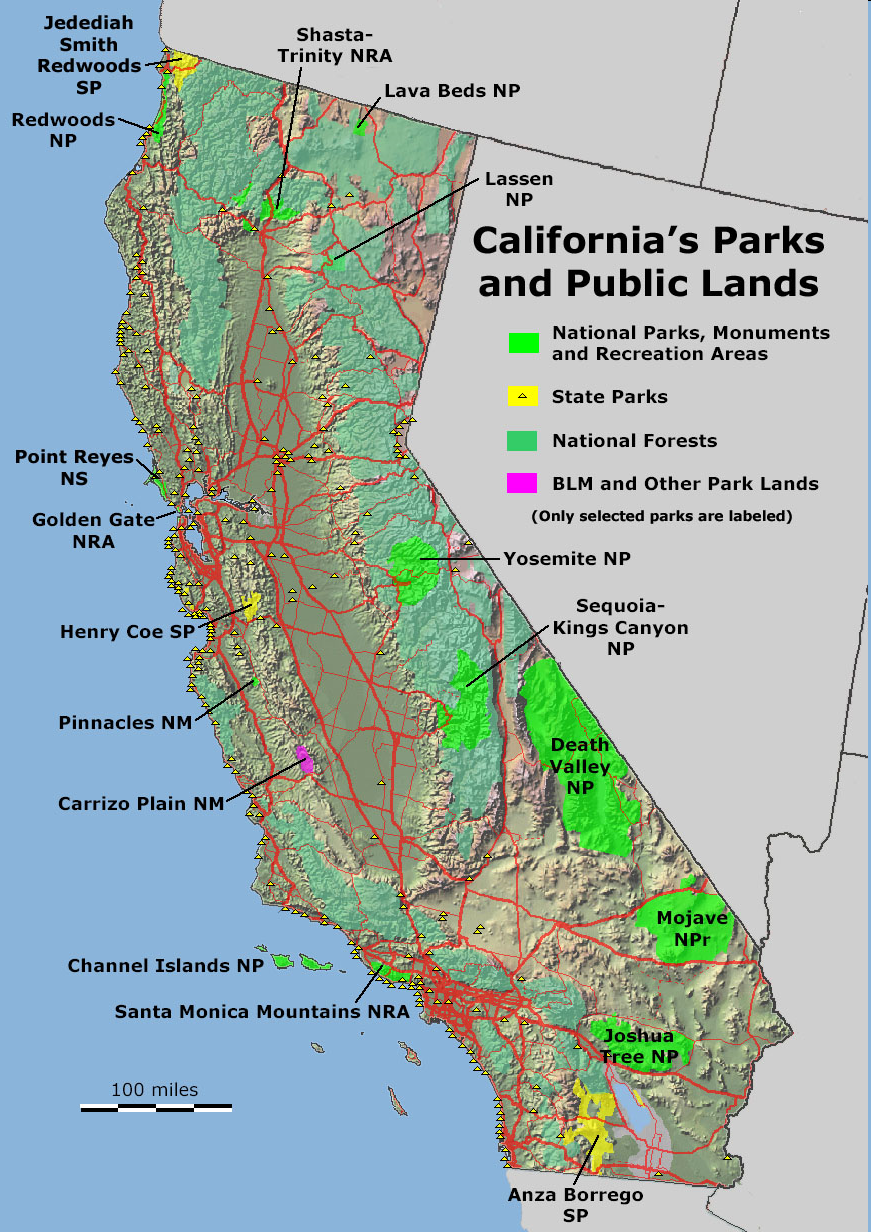 Design: An Iterative Process
Define the Problem Or Need
Identify Criteria & Restraints
Devise A Plan
Research
Brainstorm Solutions
Weigh Tradeoffs
Carry Out Best Approach
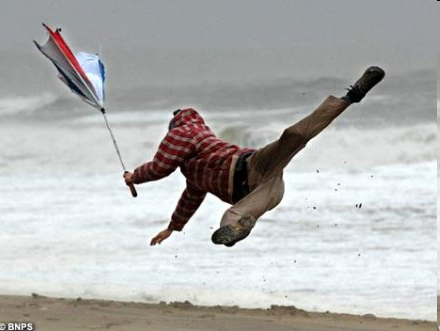 Evaluate & Refine
Test & Interpret Data
Recommend Improvements
Communicate Results
[Speaker Notes: When deciding on a method to measure wind speed, the importance of the application to define criteria related to precision and sampling rate for a measuring device is emphasized.]
Students construct understanding by making and using their own scientific measuring instruments.
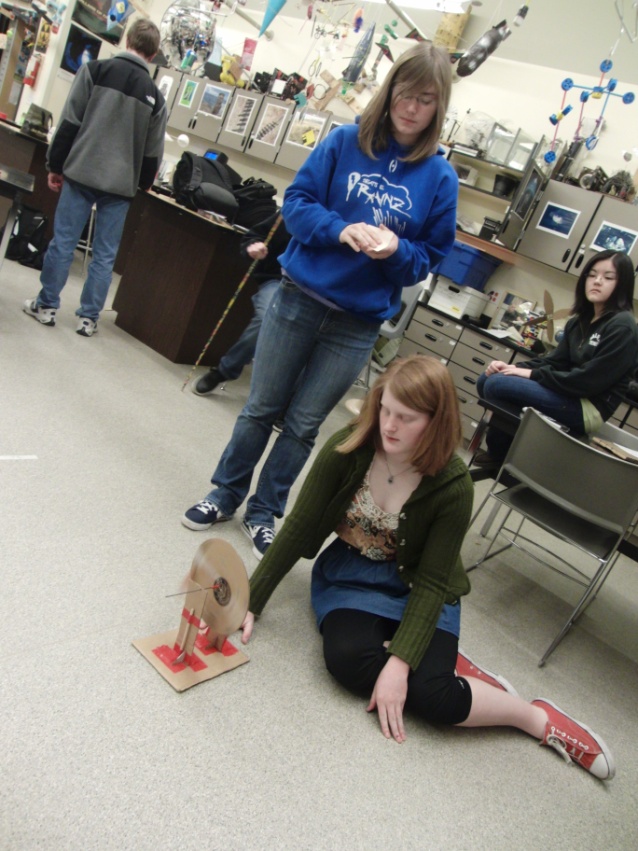 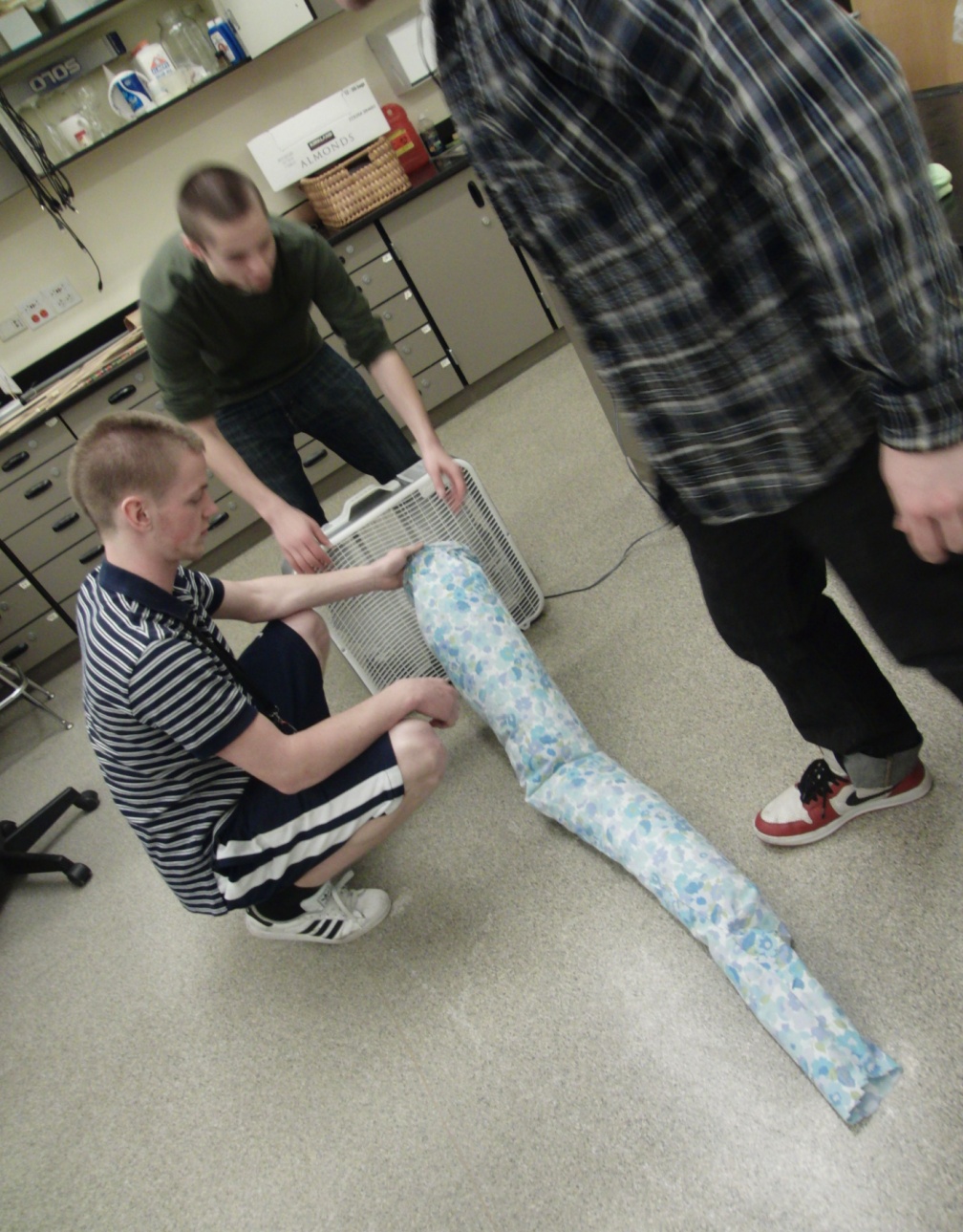 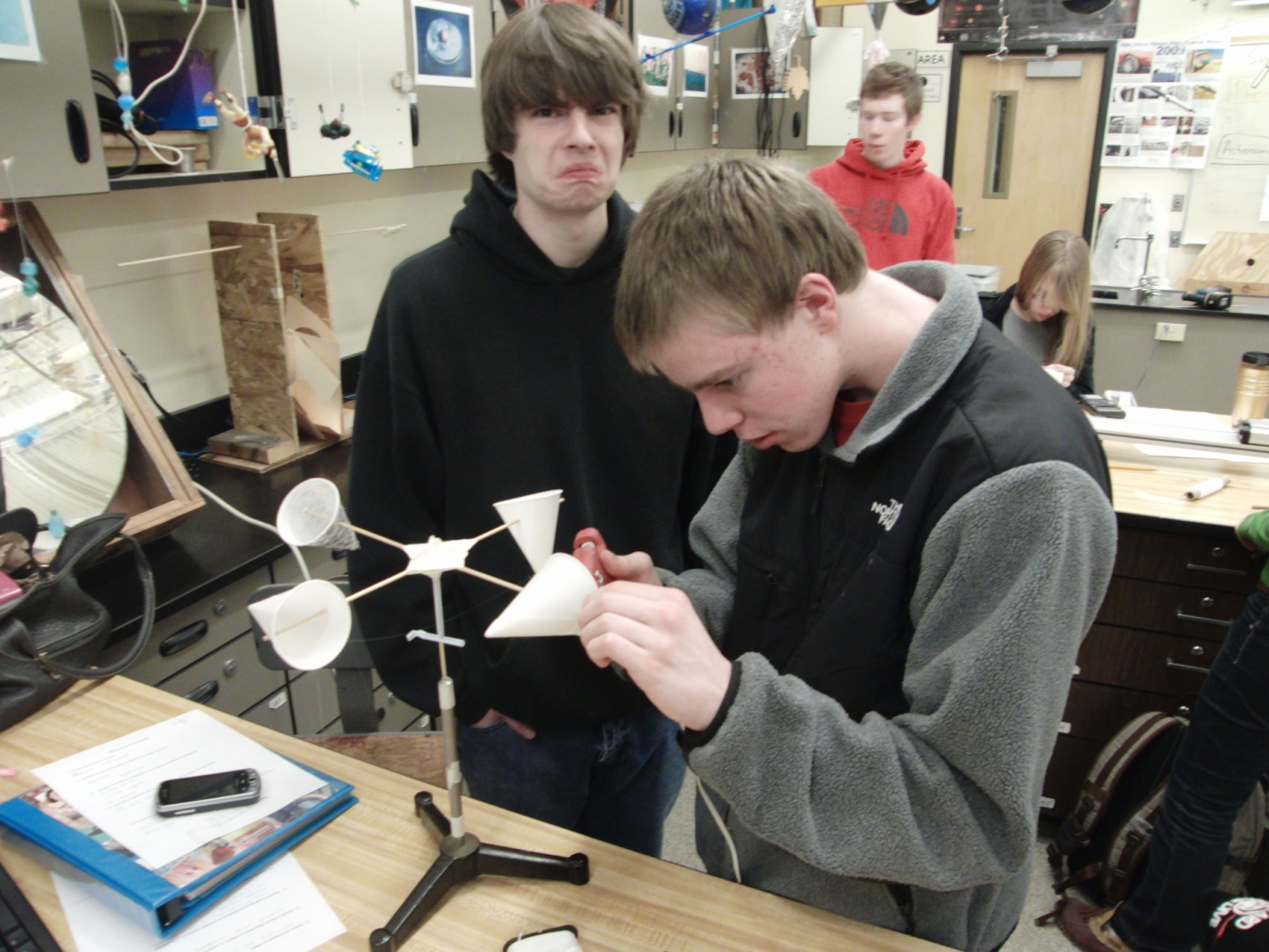 Mock Atomic Force Microscope:  Inferences from proxy variable, exploration of issues of resolution and pattern prediction
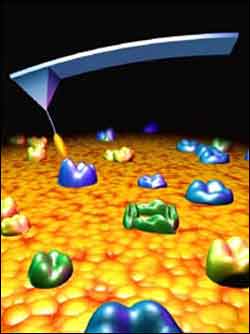 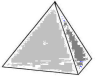 Students measure, graph and work with uncertainty.
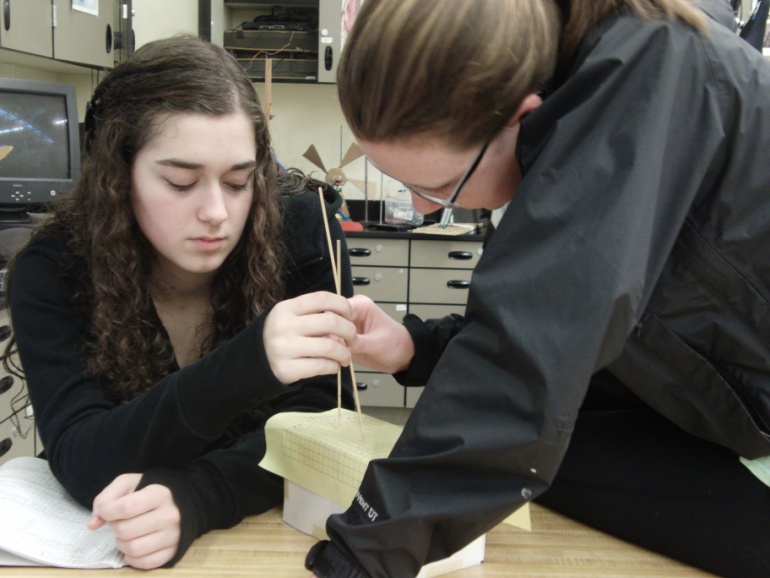 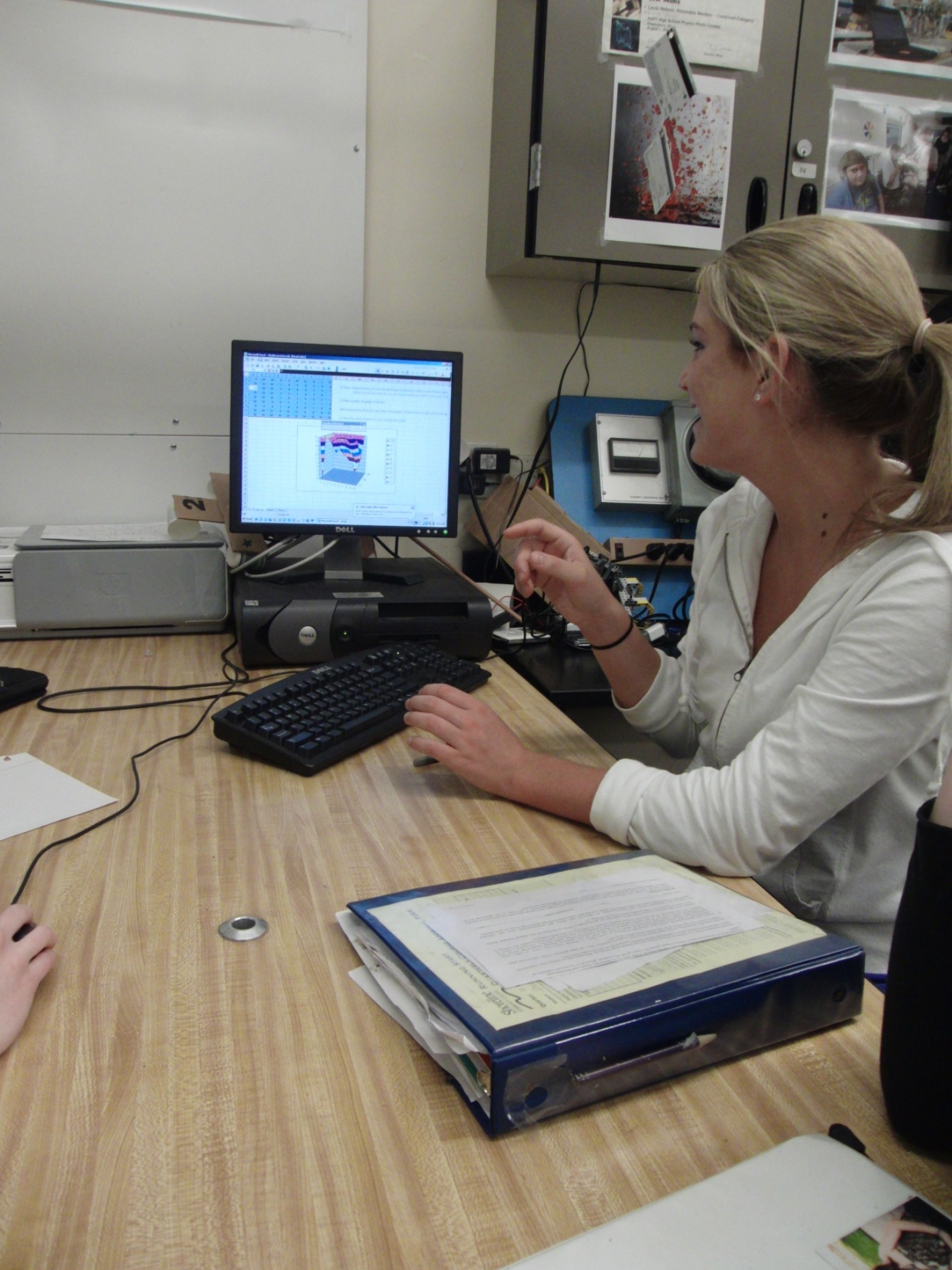 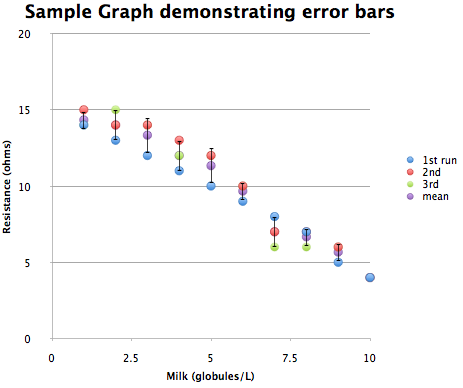 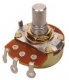 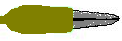 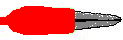 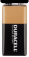 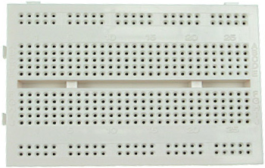 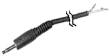 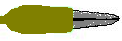 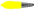 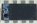 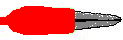 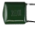 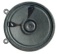 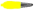 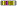 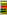 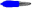 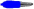 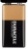 What are the trade offs and benefits of amplifying a signal?
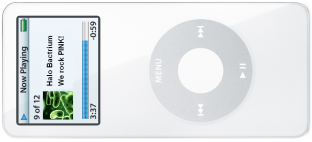 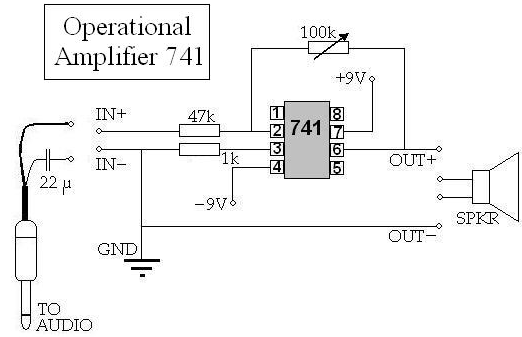 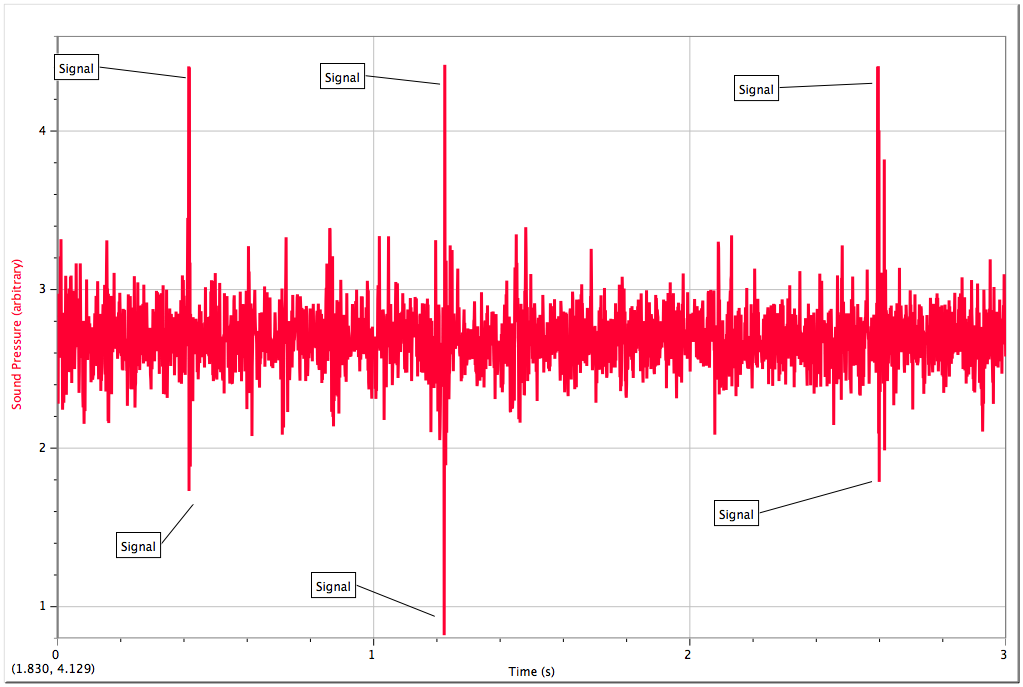 Semaphore as a means to teach signal vs. noise
All of that’s through air – but what about our case study?
What other proxy variables exist?  What might be useful?
How can we use light as a quantifiable proxy variable?
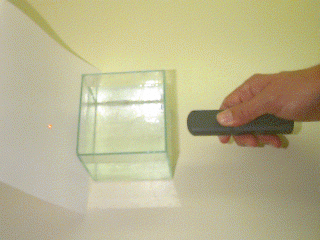 How could we use the observed light properties to create an accurate measuring device?  

How can we make this meaningful for population densities?
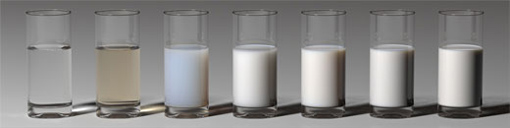 [Speaker Notes: For the final case study, students develop a sampling strategy based on limited resources to map the microbial population and infer point pollution sources. Their findings and recommendations are presented as a water management plan.]
Students build and calibrate a simpleelectro-opticalmeasuringdevice.PhotoresistorLED light sourceInsert test tube with microorganism sample here
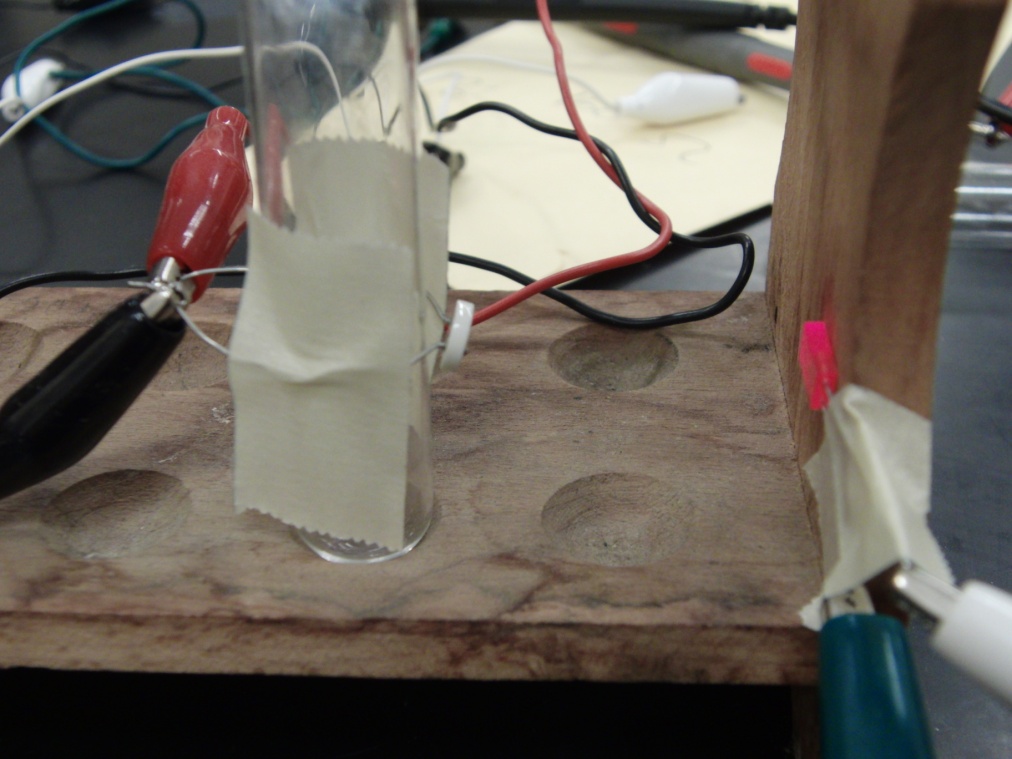 During the final project, students use an instrument they have made and calibrated to:
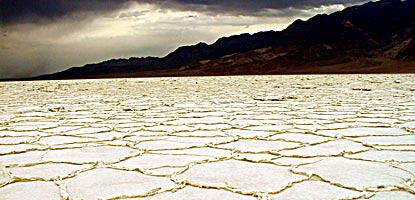 assess water quality
share data with their peers
determine the extremophile population density in samples from the test case area.
prepare a water management plan for a saline lake with unique extremophile microorganisms & a history of pollution.
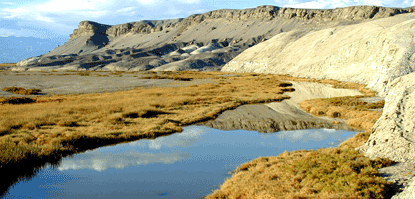 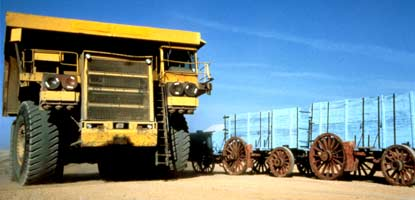 Students collaborate to prepare graphical displays of their data
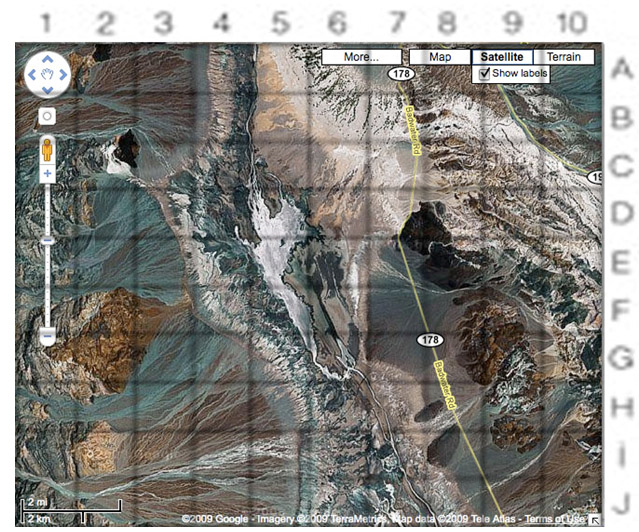 Case Study
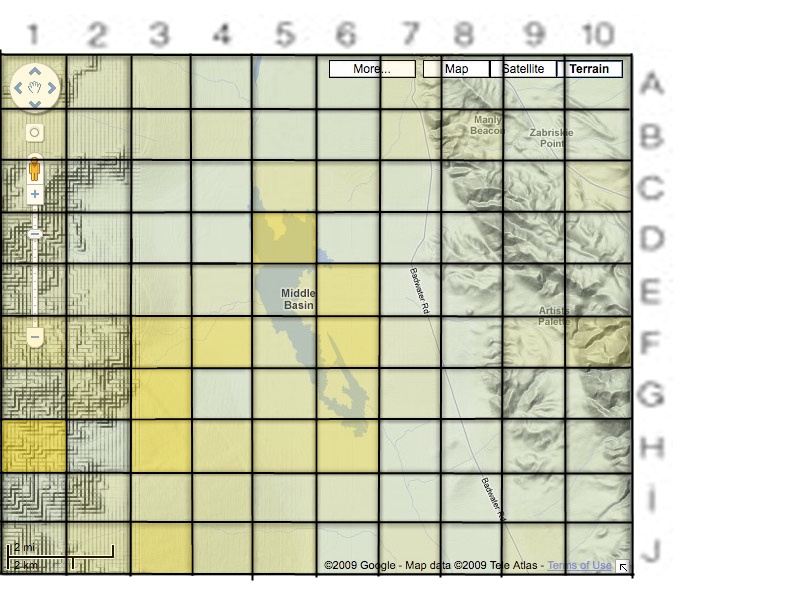 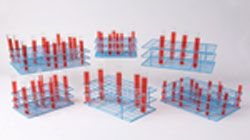 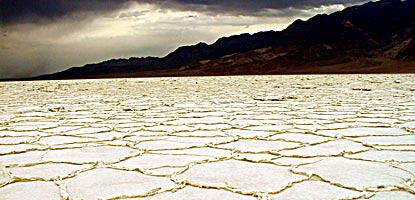 Students collaborate to formulate a water management plan for a saline lake with unique extremophile microorganisms & a history of pollution.
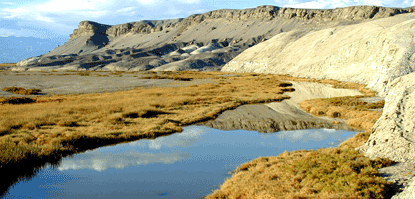 Curriculum Website
www.systemsbiology.org
Education
Systems Education Experiences
see.systemsbiology.net
Modules
Observing Beyond our Senses: Inquiry Drives Technology
Old website: baliga.systemsbiology.net
Education
Questions?
Exploring 2 lessons
Next steps:
Let us help you in any way we can.  
Interested in summer program or field testing – contact me.
Do you see lessons such as these fitting in nicely with your current curriculum?   Explore the modules at each station.
IF YOU ARE INTERESTED IN BEING A PART OF THIS PROCESS, PLEASE CONTACT CLAUDIA (CLUDWIG@SYSTEMSBIOLOGY.ORG, 206-732-1453).
Acknowledgements
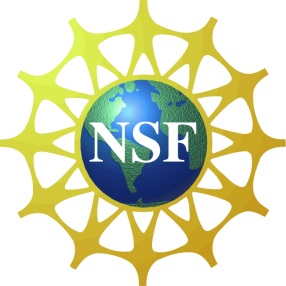 Nitin Baliga
Chris Lausted
Baliga Lab
Institute for Systems Biology
National Science Foundation
All the teachers and students who have been involved  - especially Brad Moore, Eric Muhs, Kim Sciarrone, Mari Herbert and our curriculum team…
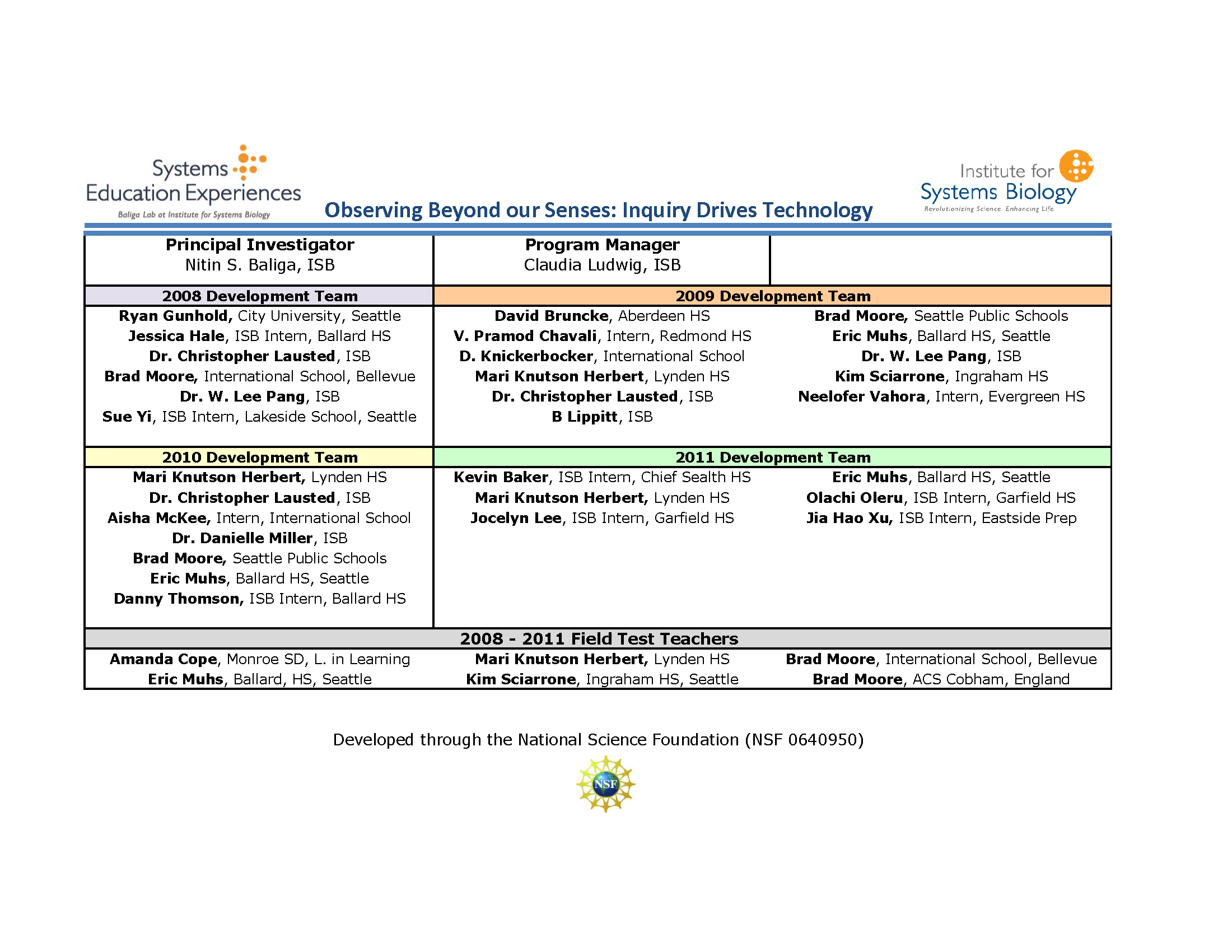